Polsko-Litewskie Forum Prawa Spółek i Prawa Gospodarczego. Nowe rozwiązania prawne dotyczące funkcjonowania spółek w prawie polskim i litewskimOlsztyn 15-16 września 2023 r.PATRONAT HONOROWYPATRONAT MEDIALNY
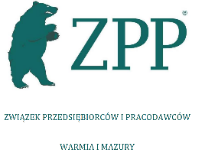 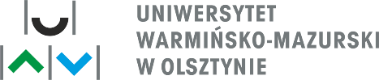 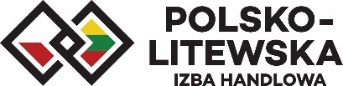 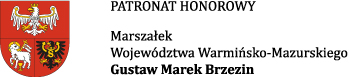 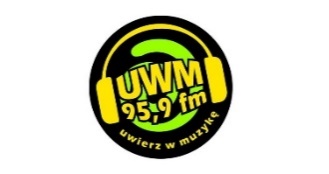 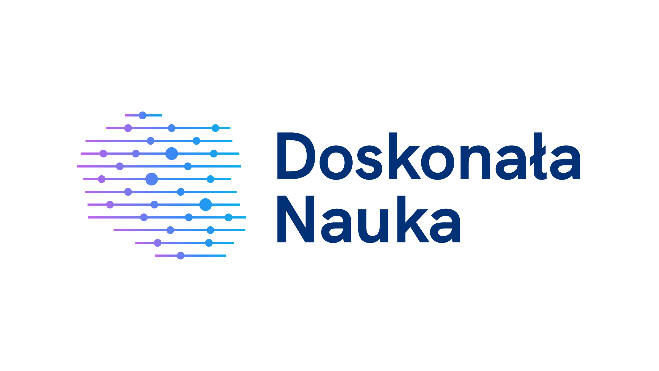 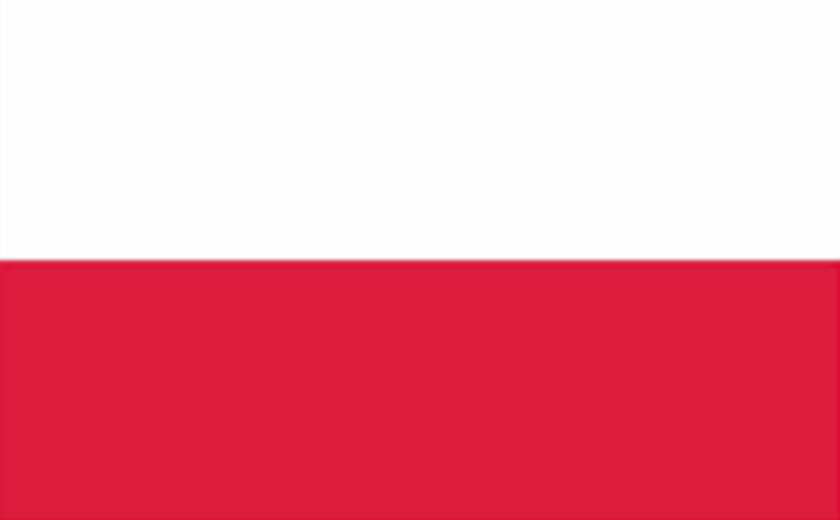 Projekt dofinansowano ze środków budżetu państwa w ramach programu „Doskonała Nauka” Ministra Edukacji i Nauki.
Nazwa Projektu: Polsko-Litewskie Forum Prawa Spółek i Prawa Gospodarczego (nr rej. DNK/SP/548941/2022).
Wartość dofinansowania: 22 660 zł. Całkowity koszt: 26 410,00zł.
„Stosunki majątkowe w Prostej Spółce Akcyjnej” 

„Property relations in Prosta Spółka Akcyjna”

dr Paweł Lewandowski
Uniwersytet Warmińsko-Mazurski
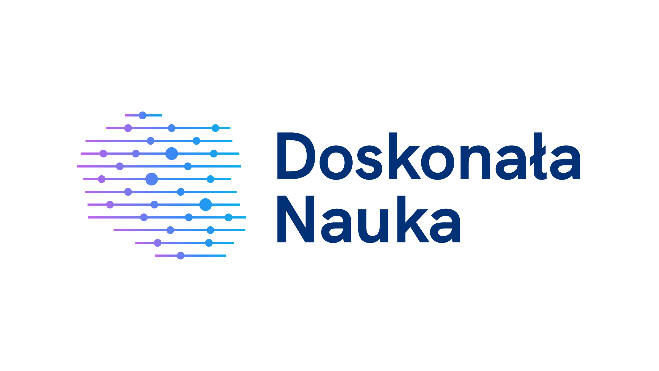 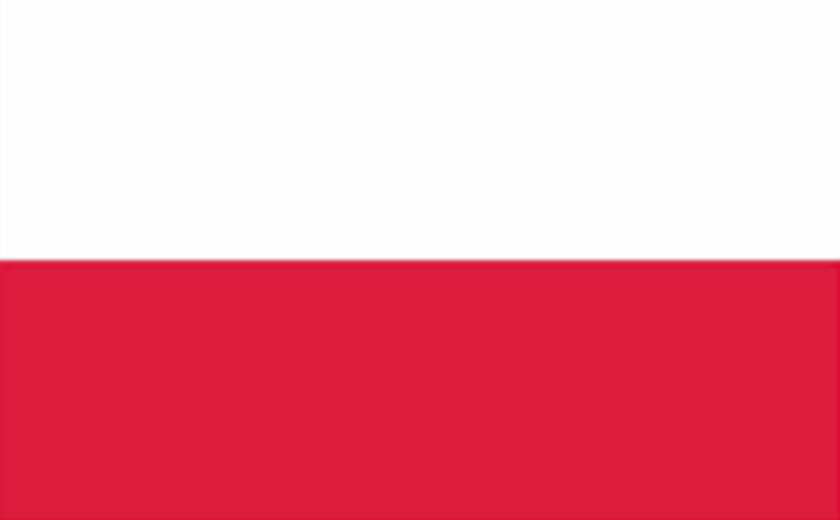 Projekt dofinansowano ze środków budżetu państwa w ramach programu „Doskonała Nauka” Ministra Edukacji i Nauki.
Nazwa Projektu: Polsko-Litewskie Forum Prawa Spółek i Prawa Gospodarczego (nr rej. DNK/SP/548941/2022).
Wartość dofinansowania: 22 660 zł. Całkowity koszt: 26 410,00zł.
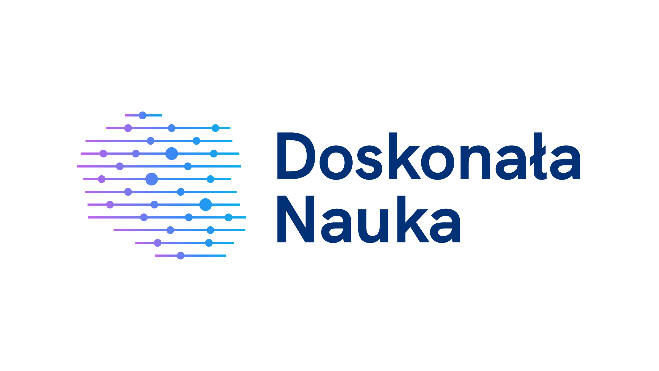 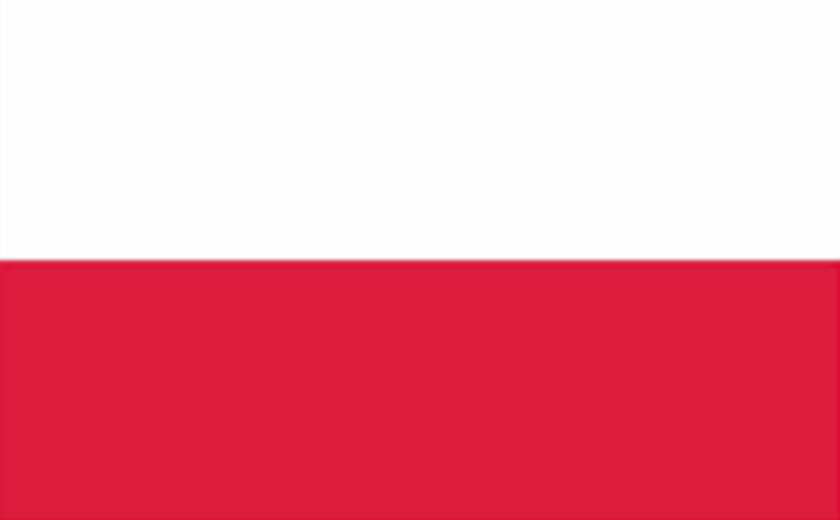 Projekt dofinansowano ze środków budżetu państwa w ramach programu „Doskonała Nauka” Ministra Edukacji i Nauki.
Nazwa Projektu: Polsko-Litewskie Forum Prawa Spółek i Prawa Gospodarczego (nr rej. DNK/SP/548941/2022).
Wartość dofinansowania: 22 660 zł. Całkowity koszt: 26 410,00zł.
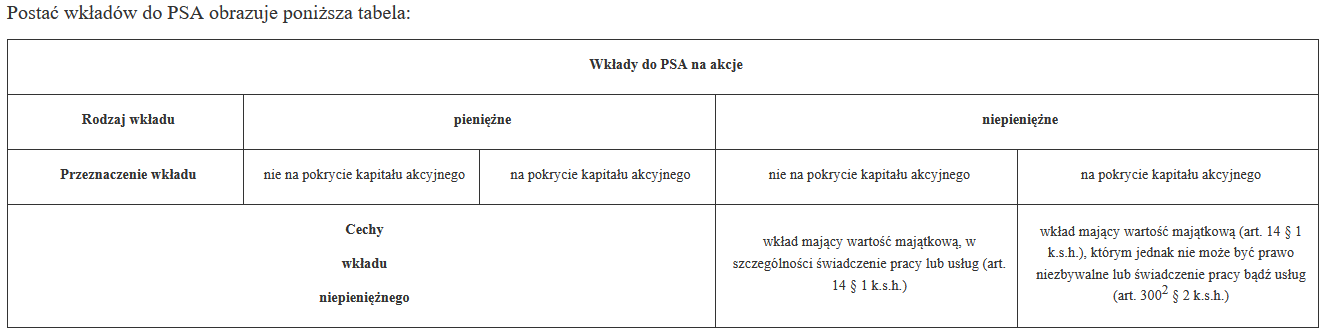 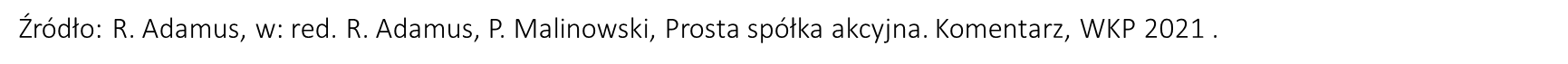 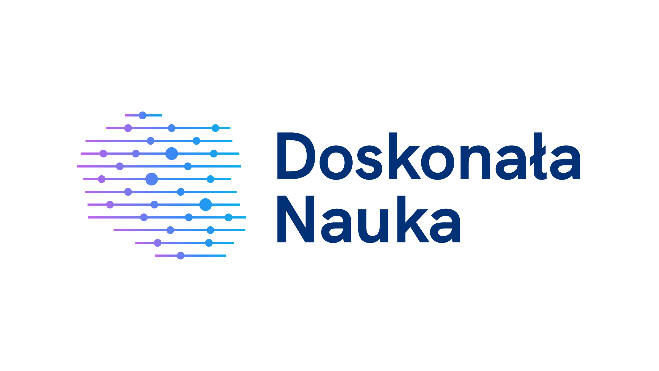 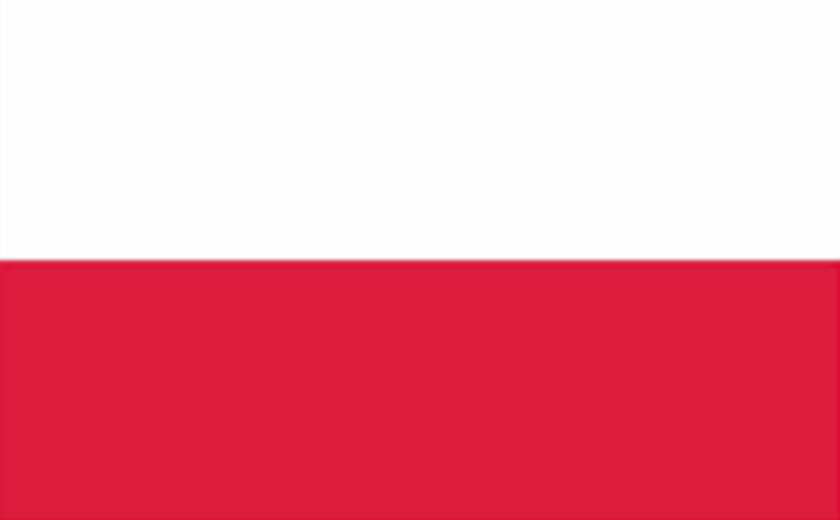 Projekt dofinansowano ze środków budżetu państwa w ramach programu „Doskonała Nauka” Ministra Edukacji i Nauki.
Nazwa Projektu: Polsko-Litewskie Forum Prawa Spółek i Prawa Gospodarczego (nr rej. DNK/SP/548941/2022).
Wartość dofinansowania: 22 660 zł. Całkowity koszt: 26 410,00zł.
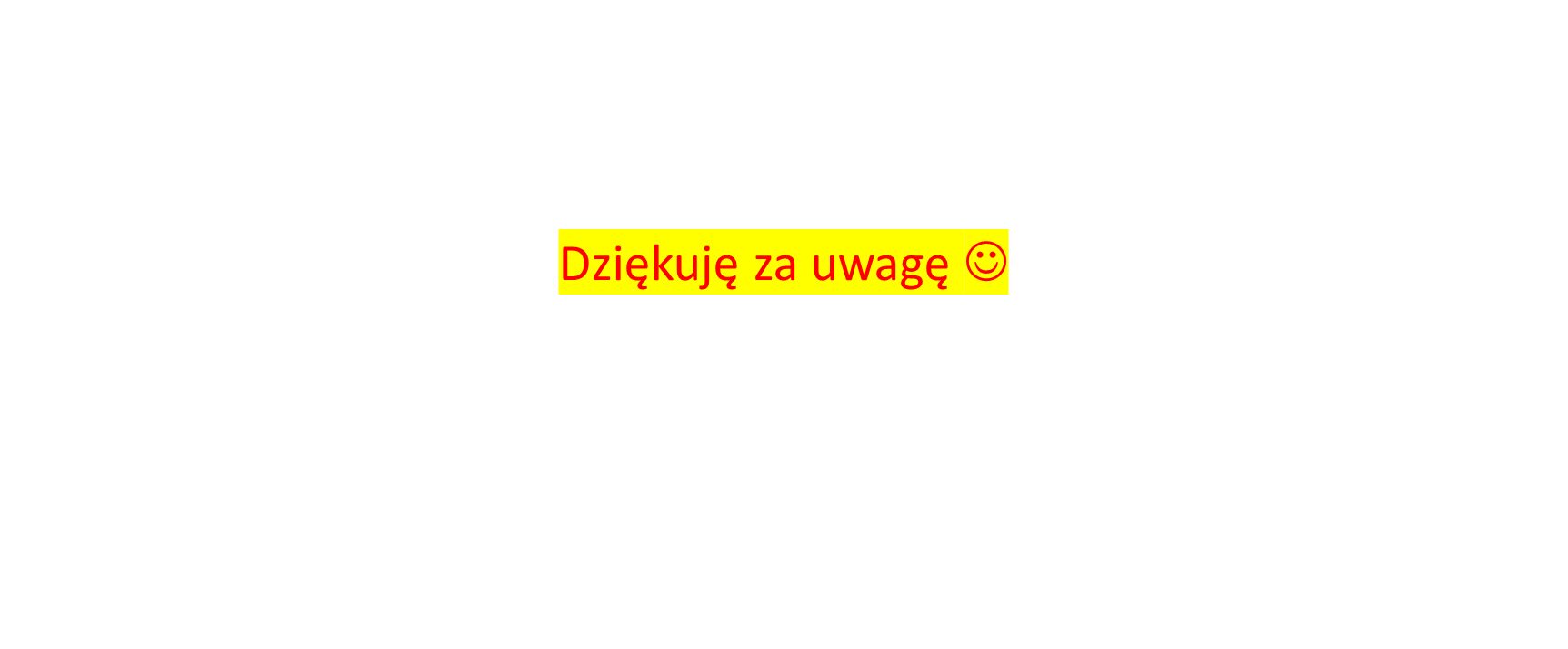 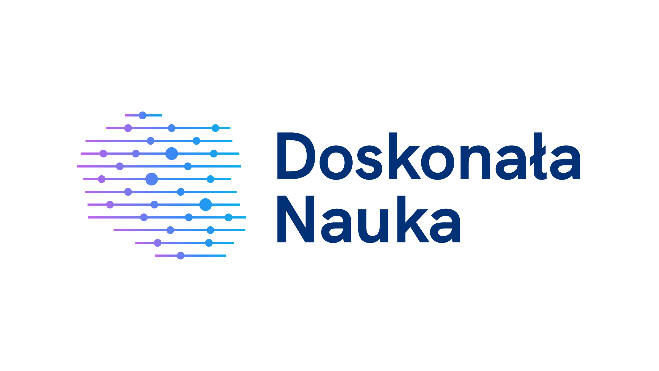 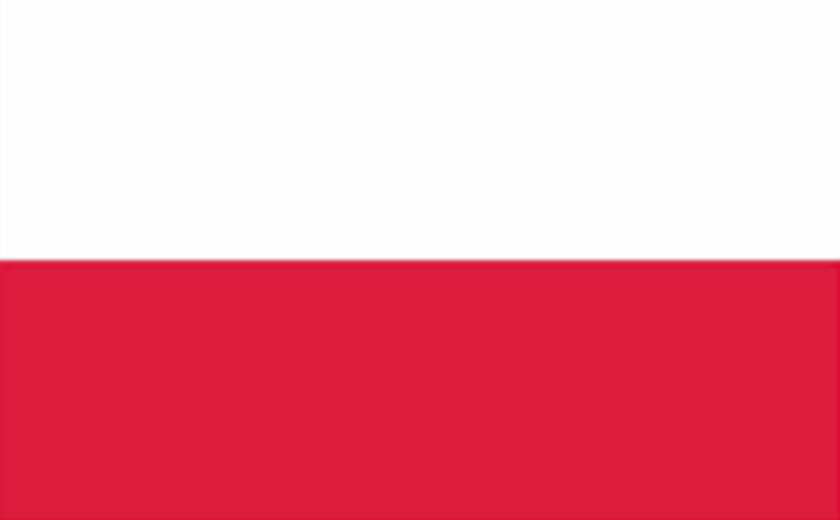 Projekt dofinansowano ze środków budżetu państwa w ramach programu „Doskonała Nauka” Ministra Edukacji i Nauki.
Nazwa Projektu: Polsko-Litewskie Forum Prawa Spółek i Prawa Gospodarczego (nr rej. DNK/SP/548941/2022).
Wartość dofinansowania: 22 660 zł. Całkowity koszt: 26 410,00zł.
Dziękuję za uwagę 